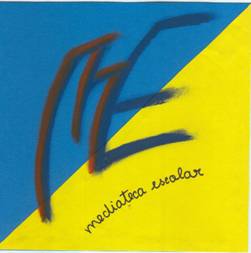 Mediateca Escolar - Guia Prático
Como fazer um resumo?
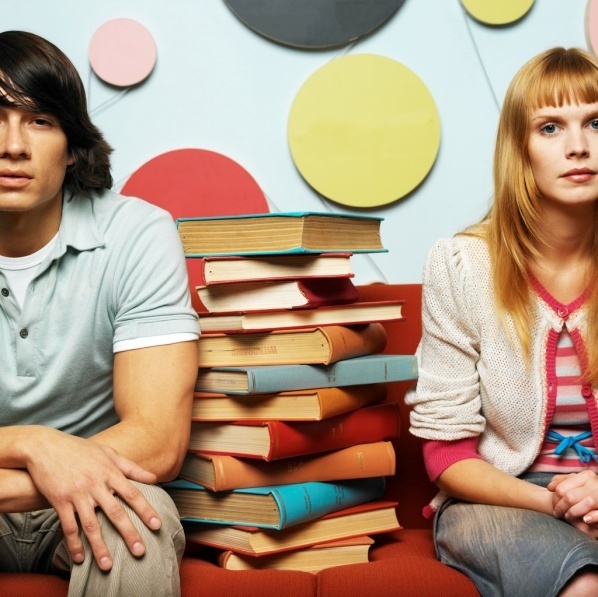 Características de um bom resumo
*Brevidade - Só contém as ideias principais. Os pormenores não são incluídos.
*Rigor e clareza - Exprime as ideias fundamentais do texto, de uma forma coerente e clara,  respeitando o pensamento do autor.
*Linguagem pessoal - Não é uma cópia do texto; as ideias são expressas por palavras nossas.
Processo de execução de um resumo
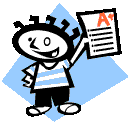 1º PASSO
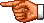 Lê o texto e tenta compreendê-lo bem. Identifica as ideias principais, parágrafo a parágrafo.
------ podes sublinhá-las, durante a leitura.------ podes fazer um esquema, no fim da leitura, para organizar o texto e os parágrafos.
2º PASSO
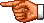 Começa a escrever o teu resumo, respeitando sempre o conteúdo do texto e o pensamento do autor.
------ procura não incluir pormenores desnecessários.------ substitui ideias repetidas ou semelhantes por uma que as englobe.------ utiliza termos genéricos em vez de listas.------ utiliza uma linguagem pessoal.
3º PASSO
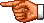 Lê o teu resumo e avalia-o, corrigindo os aspectos que achares necessários.
------ contém as ideias principais ?------ a ideia do autor foi respeitada ?------ o texto é claro?------ não há pormenores nem repetições?
4º PASSO
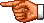 Faz outra leitura do teu resumo e aperfeiçoa a linguagem do texto (ortografia, construção de frases, etc.) se for necessário.
Ficha Técnica

Realização: Mediateca Escolar
Coordenadora do Projecto: Gina Rodrigues
Autoras: Mª José Rodrigues e Rosa Albuquerque
2008/2009
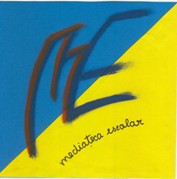 ES com 3º Ciclo do EB de Matias Aires
Ficha Técnica

Realização: Mediateca Escolar
Coordenadora do Projeto:  Gina Rodrigues
Equipa do Projeto : Gina Rodrigues, Mª José Rodrigues e Rosa Albuquerque
2010/2011
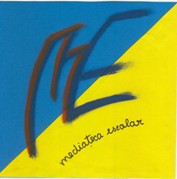 ES com 3º Ciclo do EB de Matias Aires
9
Mediateca Escolar – Projecto Bons Métodos, Bons Resultados